Learning from the best
Physicistsmathematiciansscientists
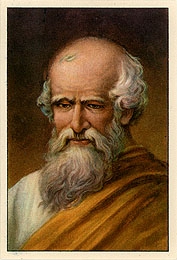 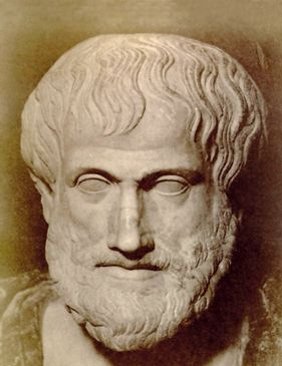 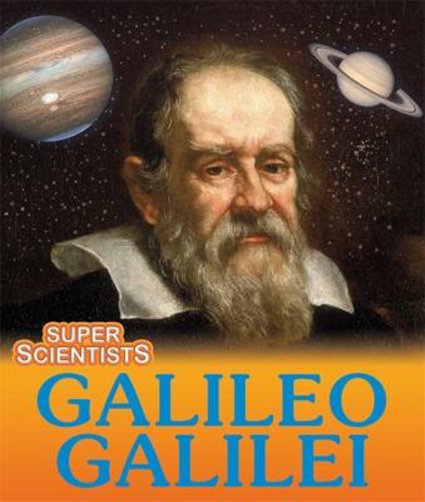 aristotel
arHimed
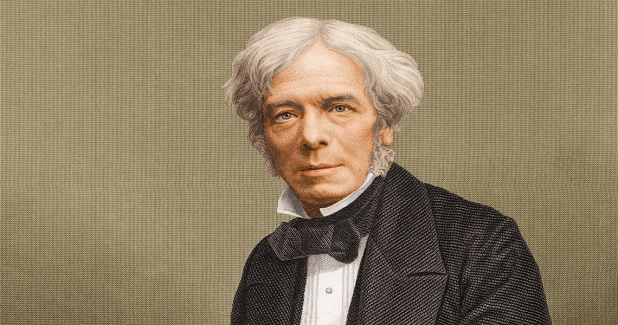 faraday
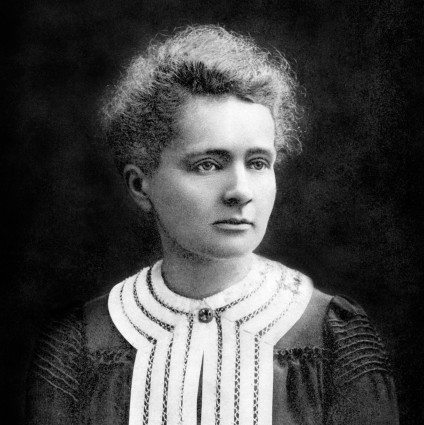 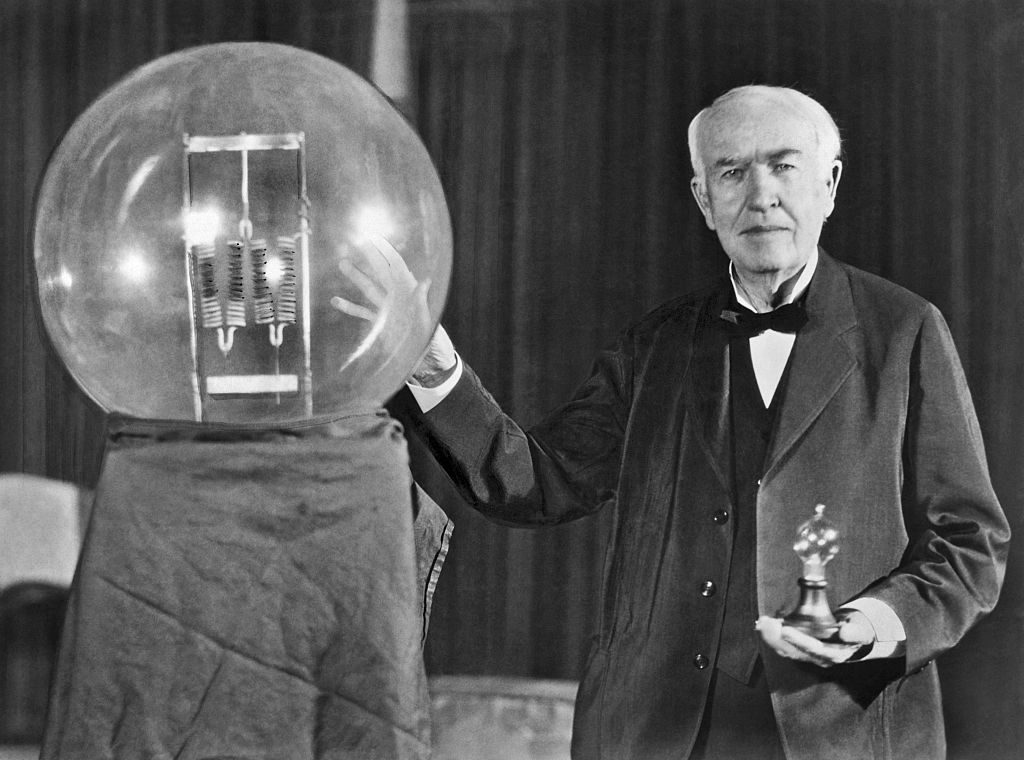 edinson
mARIE curie
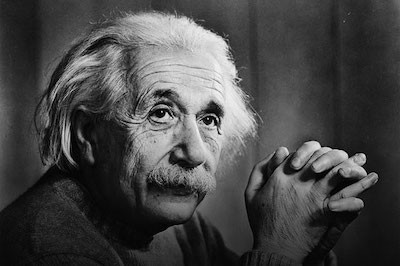 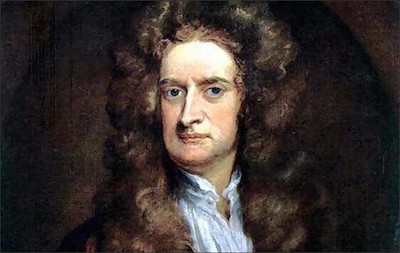 NEWTON
EINSTEIN
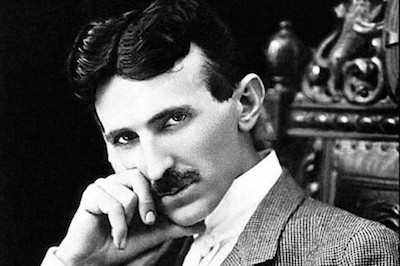 NIKOLA  TESLA
Nikola Tesla was one of the biggest inventor.
He invented alternating current for wide use.
Nikola Tesla and his inventions changed our planet.
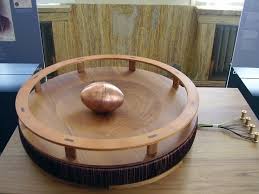 Roatating magnetic field
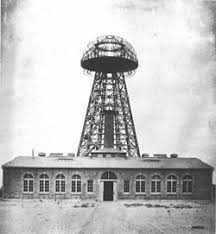 Wireless telecommunications tower.
Mate Rimac
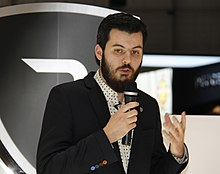 Young Croatian inventor who created the fastest electric car in the world.
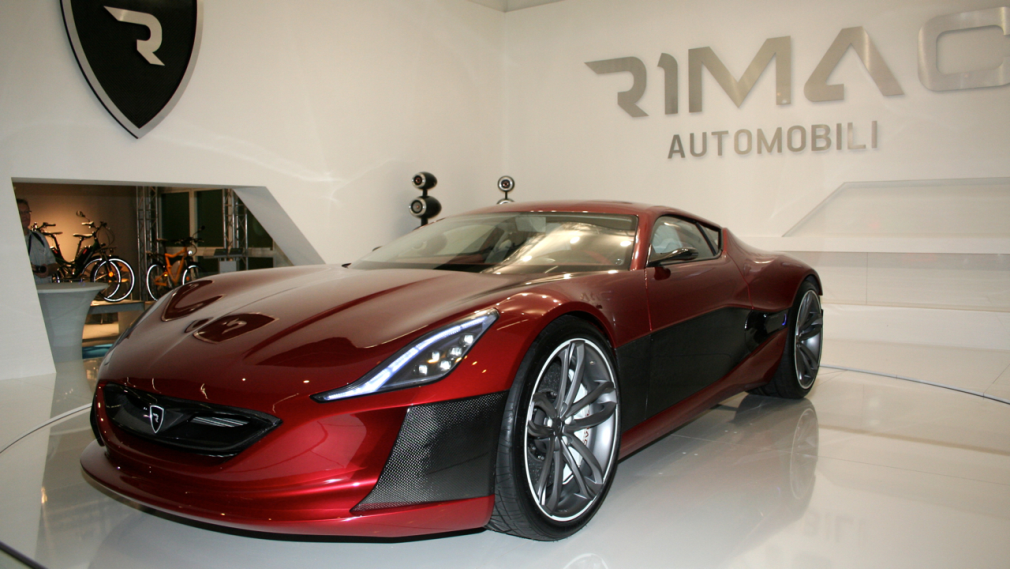 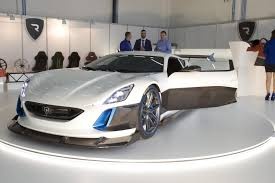 Steve Jobs
An American businessman, investor and 
co-founder of Apple Inc.
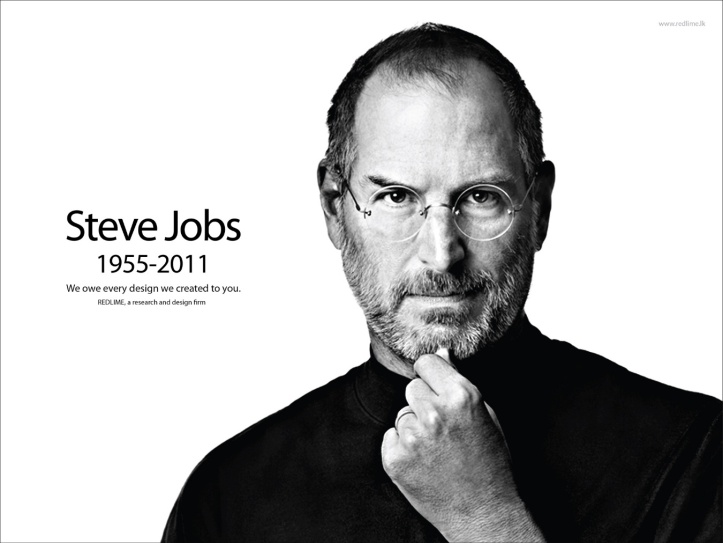 He invented:
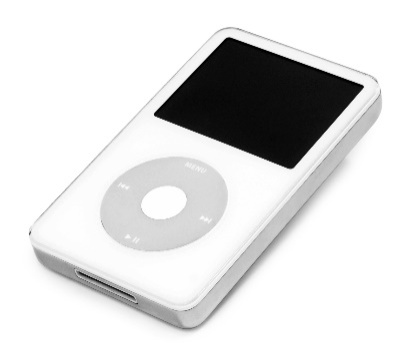 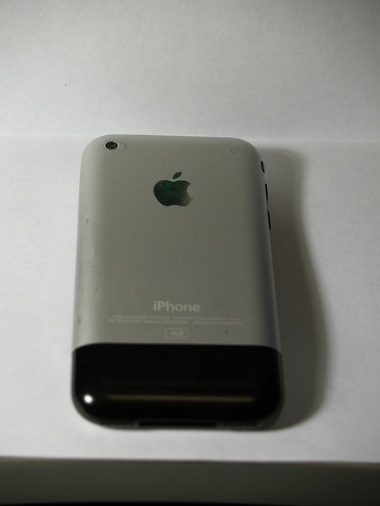 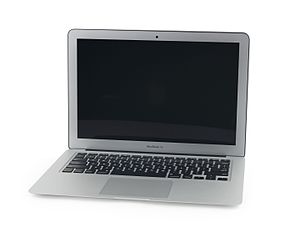 iPad – 23.08.2001.
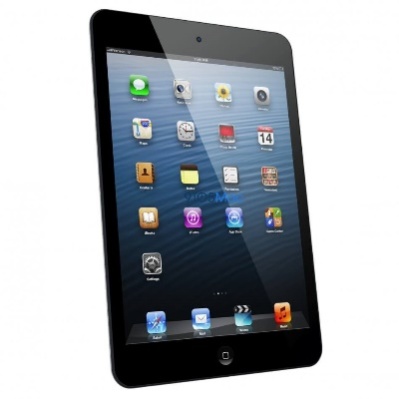 iPhone – 9.01.2007.
MacBook Air(1st.gen)- 15.01.2008.
iPad- 3.04.2010.
ACTORS
&
SINGERS
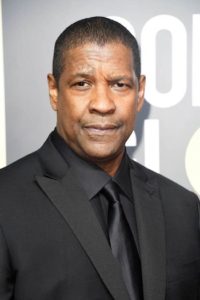 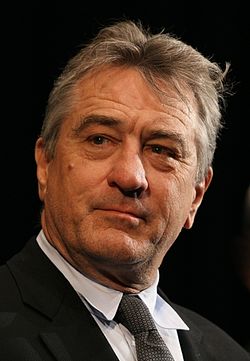 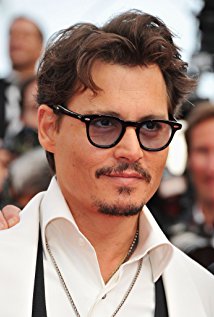 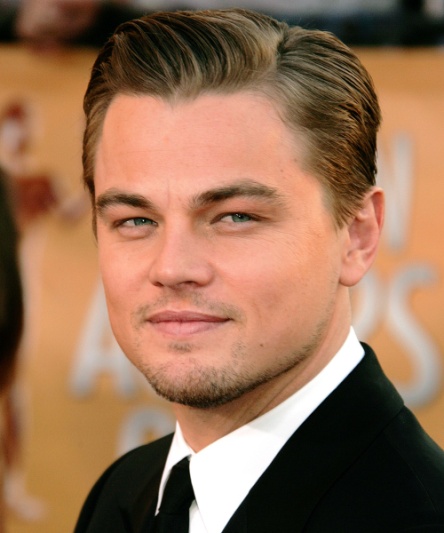 Leonardo DiCaprio
Robert De Niro
Johnny Depp
Denzel Washington
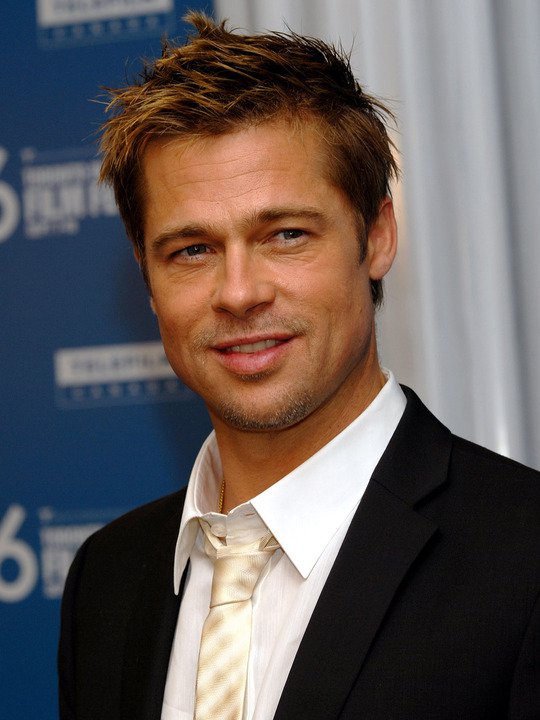 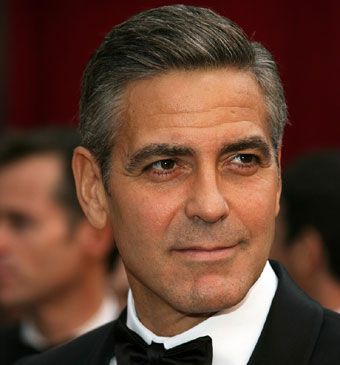 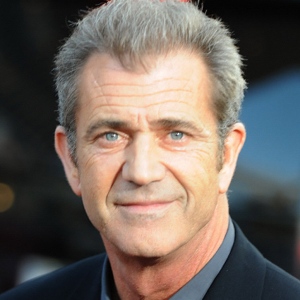 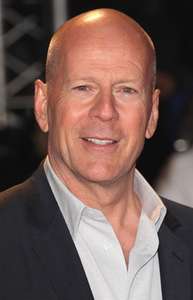 George Clooney
Mel Gibson
Brad Pitt
Bruce Willis
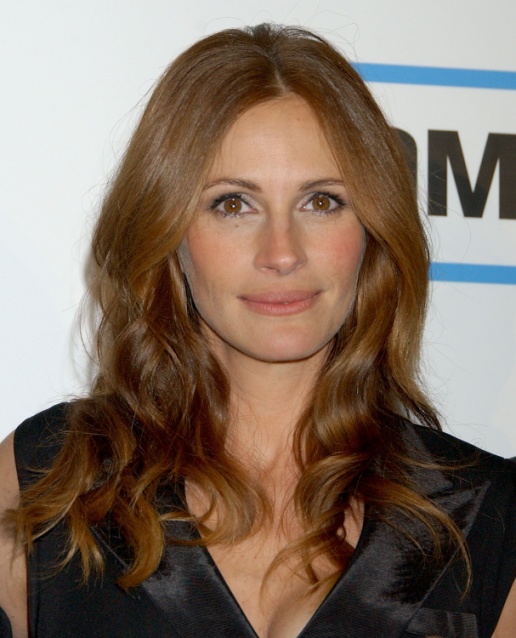 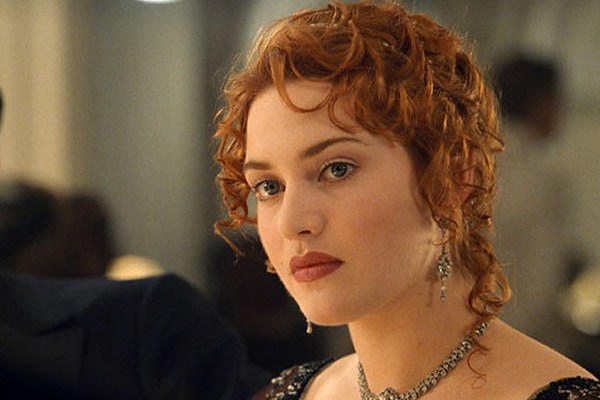 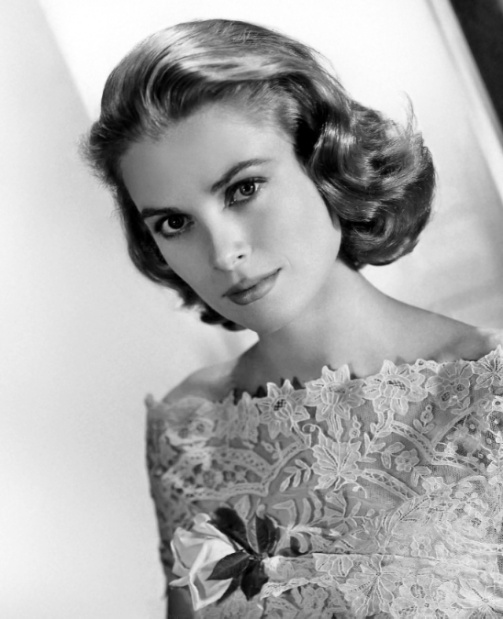 Kate Winslet
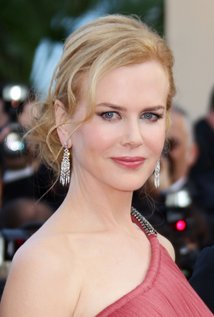 Grace Kelly
Julia Roberts
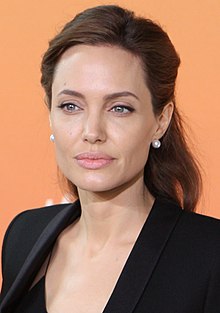 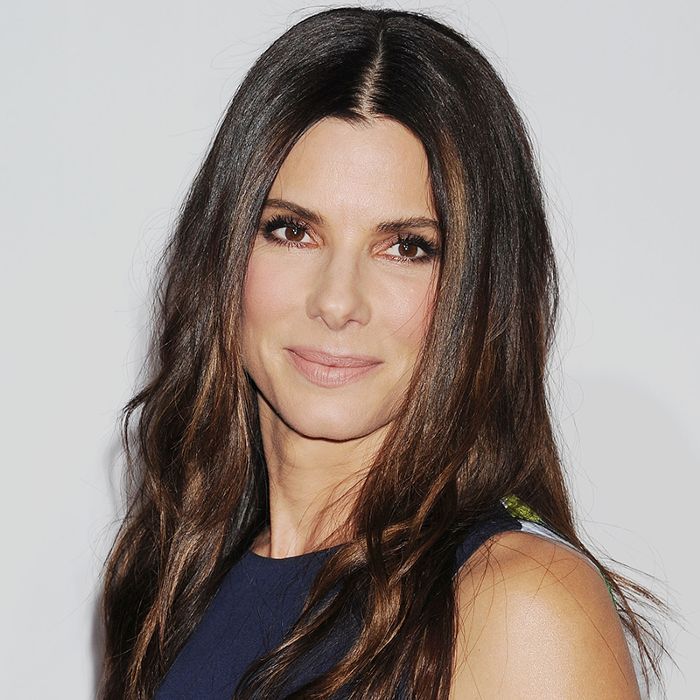 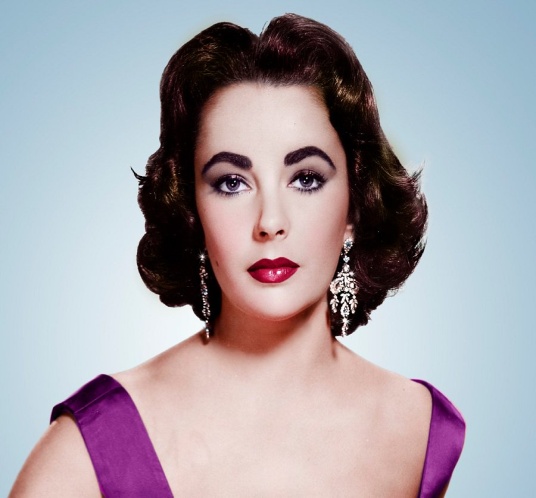 Sandra Bullock
Elizabeth Taylor
Nicole Kidman
Angelina Jolie
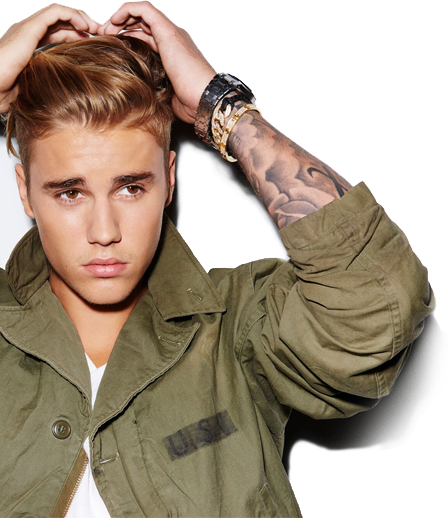 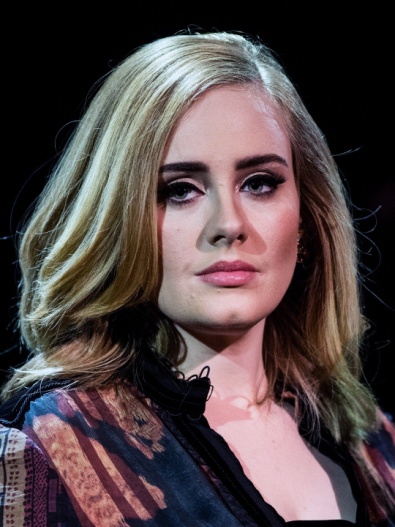 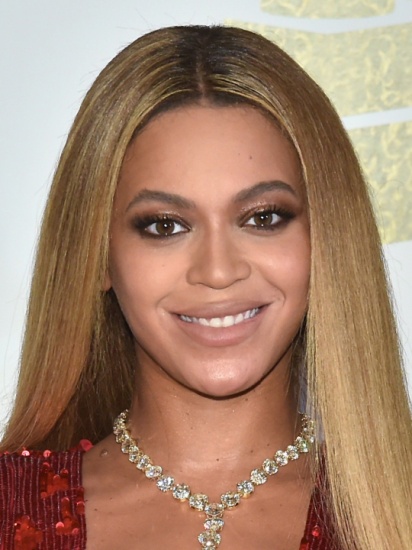 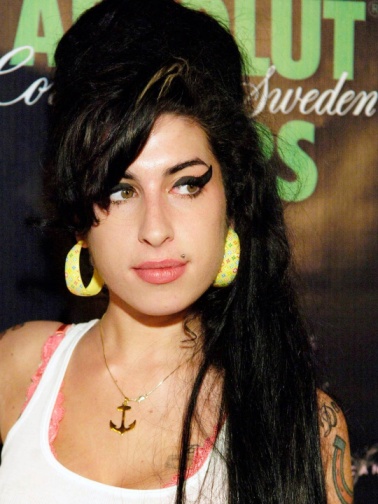 Amy
Adele
Beyonce
Justin Bieber
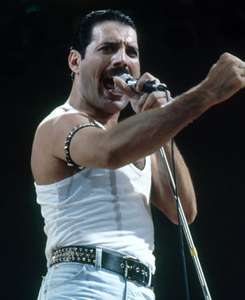 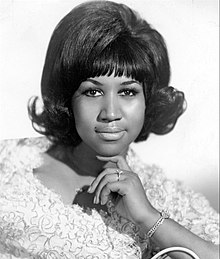 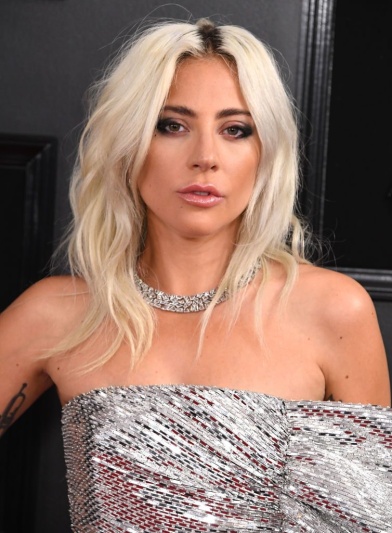 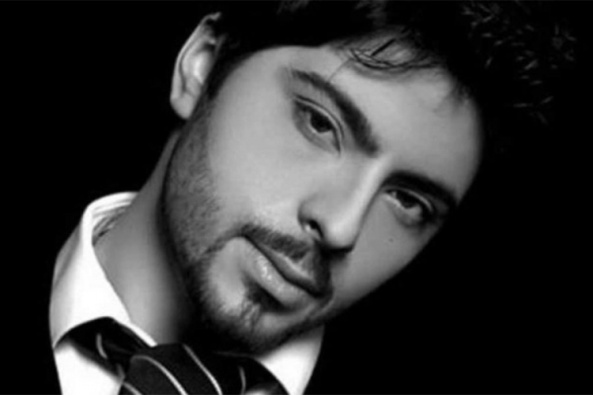 Aretha Franklin
Toše Proeski
Freddie Mercury
Lady Gaga
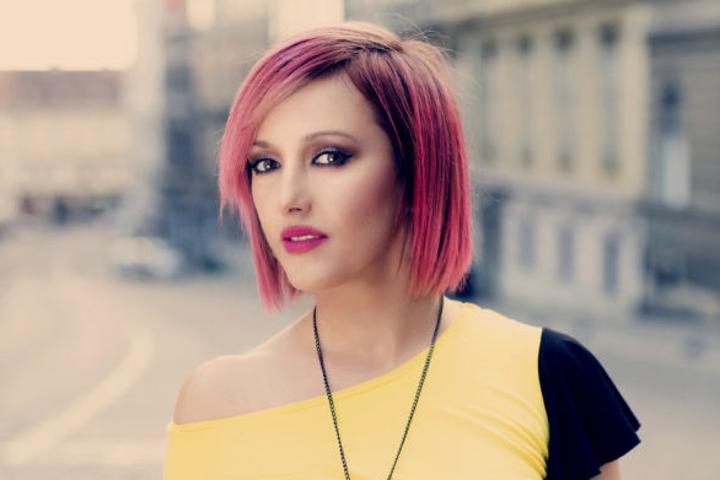 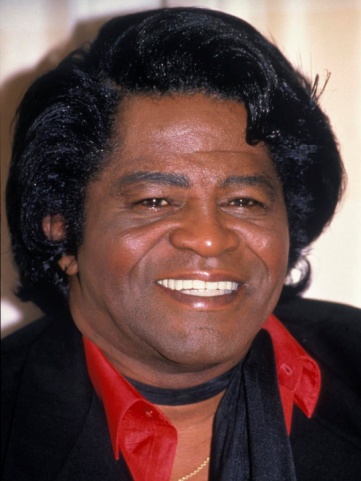 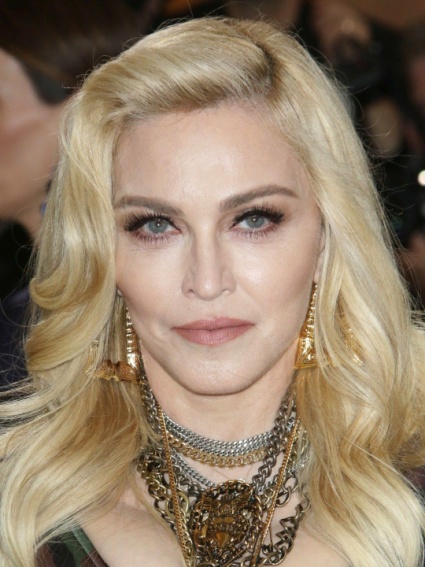 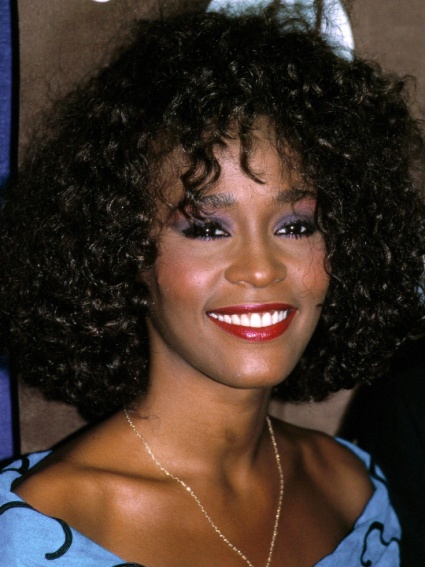 Ivana Kindl
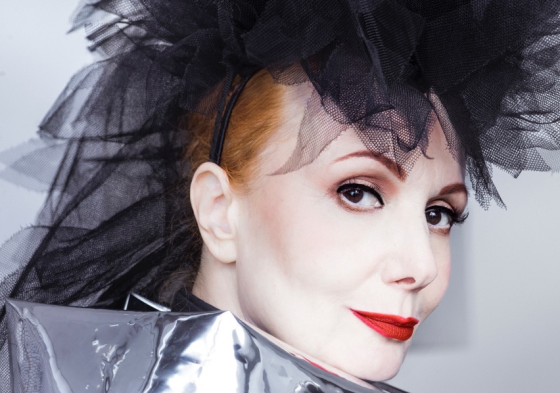 James Brown
Whitney Houston
Madonna
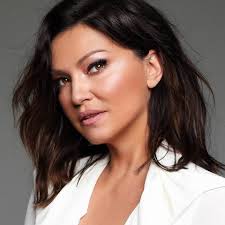 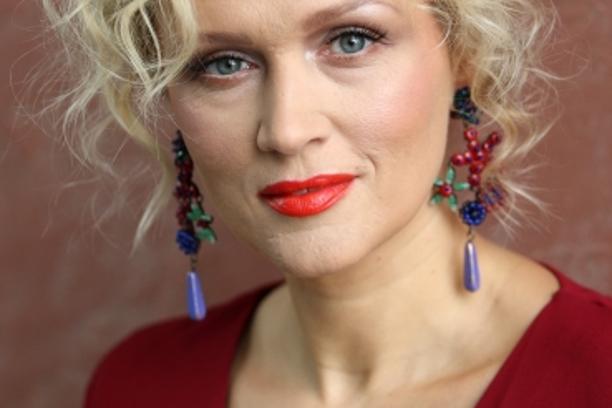 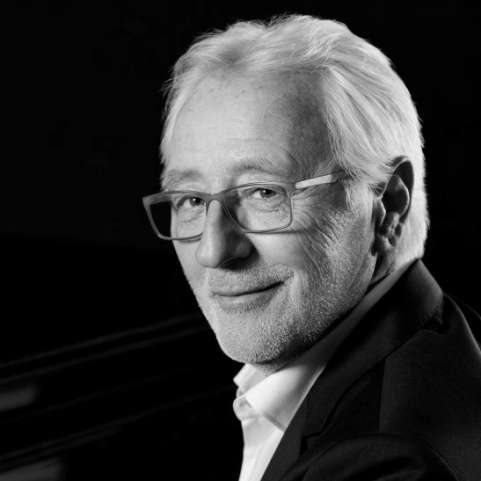 Josipa Lisac
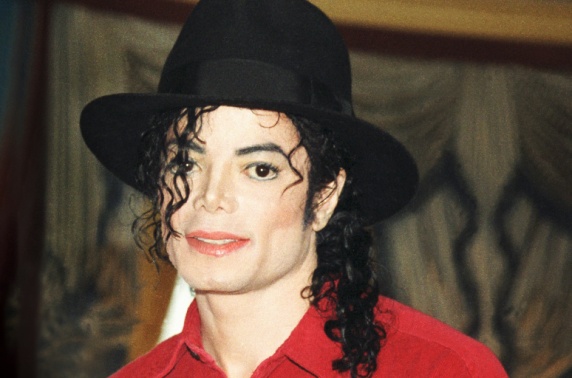 Vanna
Nina Badrić
Oliver Dragojević
Michael Jackson
Selena  Gomez
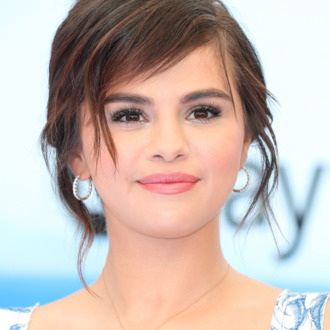 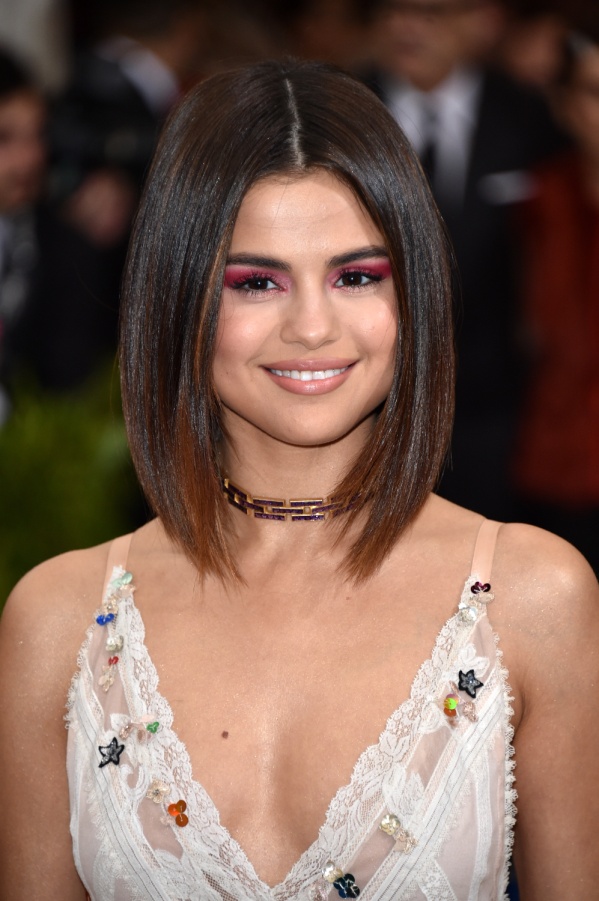 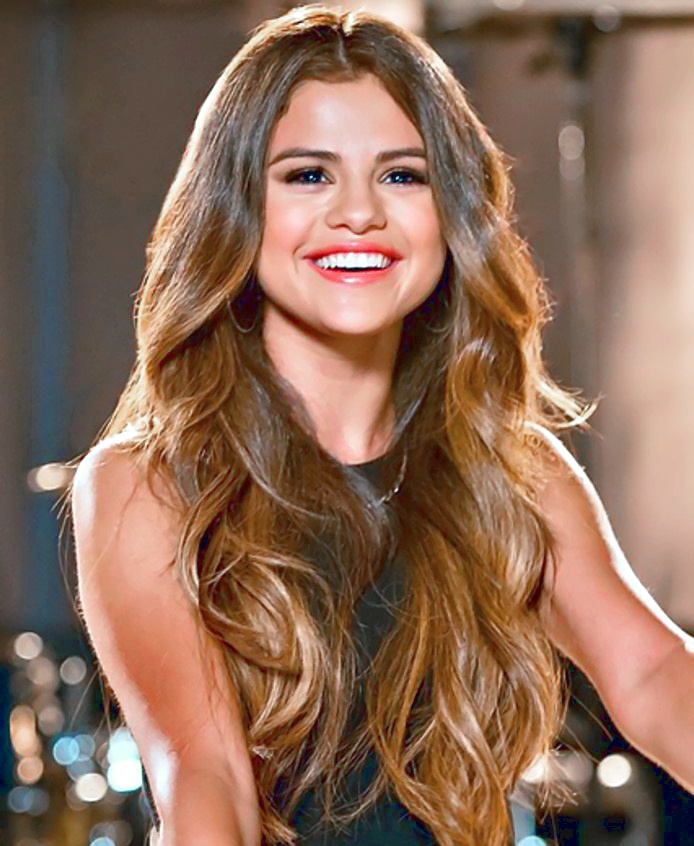